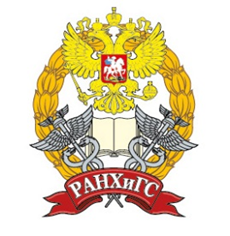 Поволжский институт управления имени П.А. Столыпина
Учет возрастных и поколенческих особенностей обучающихся в системе подготовки учителей финансовой грамотности
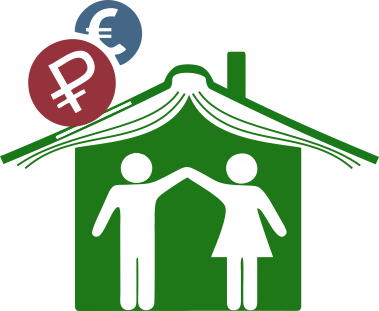 Черняева Татьяна Ивановна, 
доктор социологических наук, профессор, 
заслуженный работник Высшей школы РФ
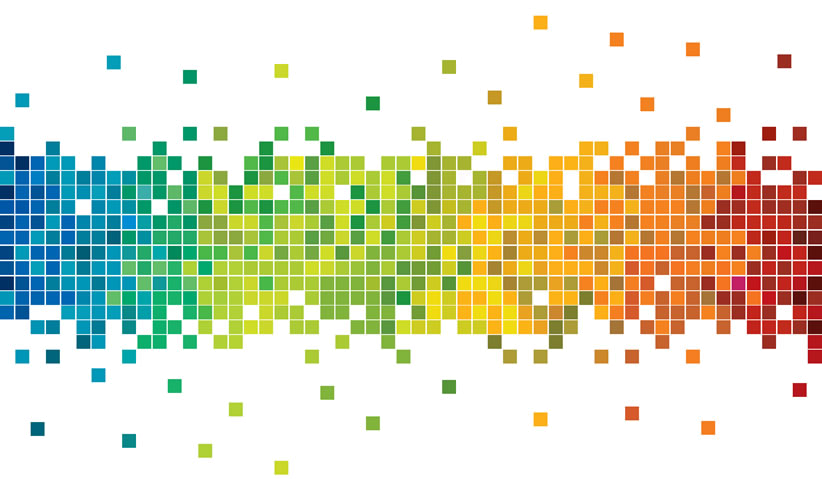 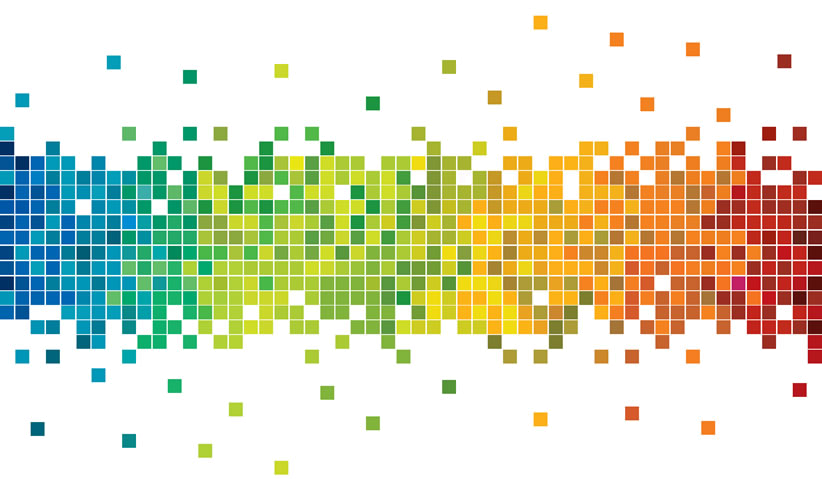 Саратов. 19.06. 2020
Система подготовки учителей финансовой грамотности
Социальная жизнь
Высшая школа
ТЕРРИТОРИЯ
Школа
Семья
Источники
Л.С.Выготский Детская психология
Поколение Z не делит мир на цифровой и реальный https://mel.fm/novosti/7451960-generationz
Георгий Арабули: 9 простых советов педагога, как учить поколение Z https://mel.fm/microsoft/2150367-new_hobbies
5 главных стереотипов о поколении Z (и насколько они верны) https://mel.fm/microsoft/7508416-generation_z_stereotypes
Какие соцсети предпочитают российские подростки? Исследование  https://rusability.ru/news/kakie-sotsseti-predpochitayut-rossijskie-podrostki-issledovanie/
Результаты нарративного  интервью с главными врачами перинатальных  центров ПФО ( N=5)
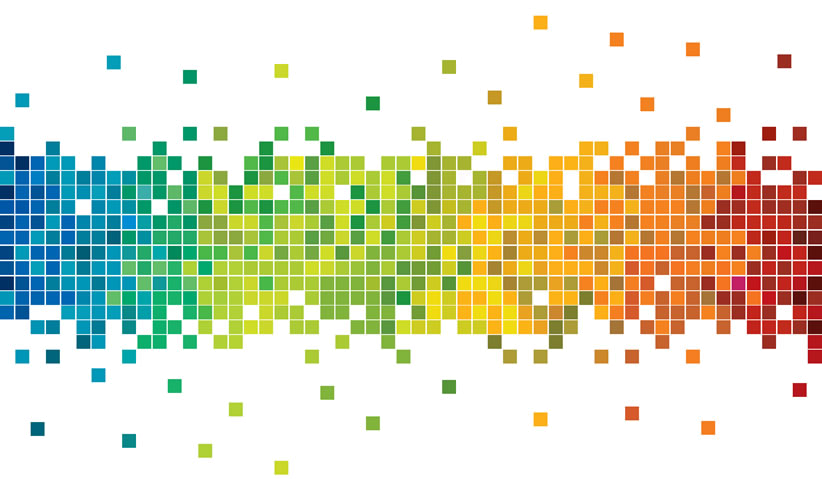 Возрастные особенности младших школьников 6-11 лет
Физическое созревание – стабильность
Окостенение скелета, но ещё много хрящевой ткани 
Мелкие и точные движения пальцев и кисти руки затруднительны и  утомительны
Развивается аналитико-систематическая функция коры; но:  преобладает процесс возбуждения   возбудимость и импульсивность
С 2012 года в родильных домах выхаживают младенцев с экстремально низким весом - от 500 граммов. К 7 годам, как  правило, такие дети не готовы к школе: гиперактивность,  дефицит внимания,  полезависимость
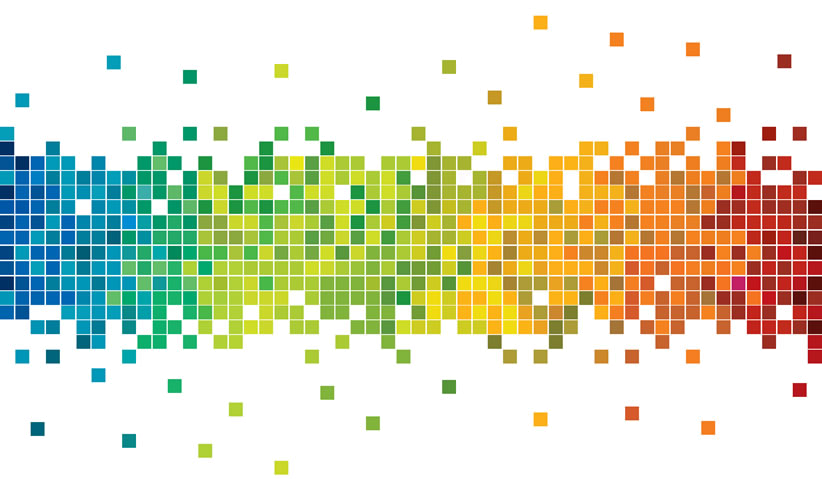 Возрастные особенности обучающихся 11- 13 лет
Разные темпы физического развития и полового созревания, скачкообразный характер развития, внутренний дисбаланс
Переход от развития «по социальному проекту» к саморазвитию
Процессы торможения и возбуждения не сбалансированы (периоды заторможенности, сонливости сменяются гиперактивностью)
Чувство взрослости и поиск Я -  большая потребность  в соц контактах – уход в виртуальность
 КИБЕРБУЛЛИНГ
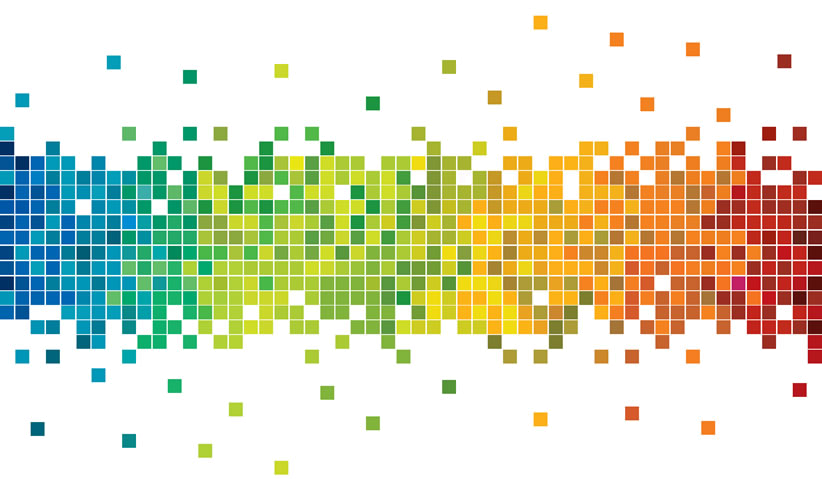 Центениалы
ПОКОЛЕНИЕ Z
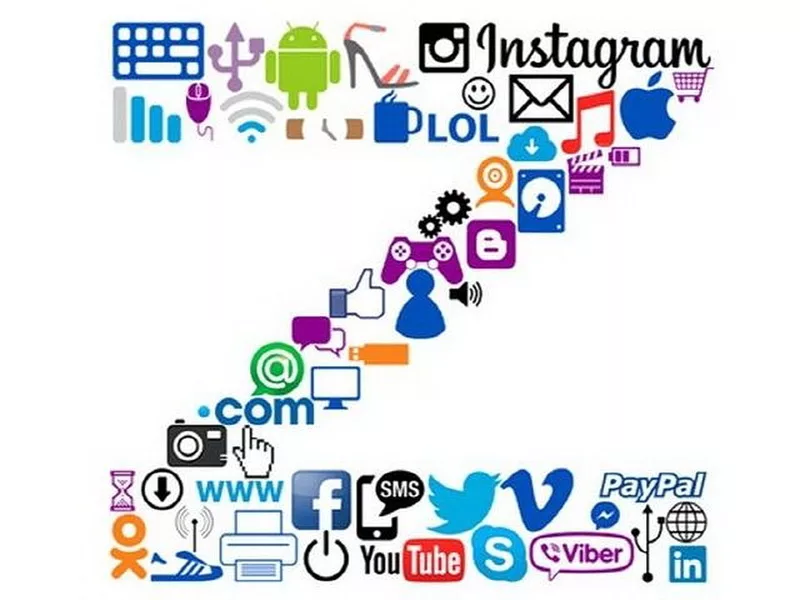 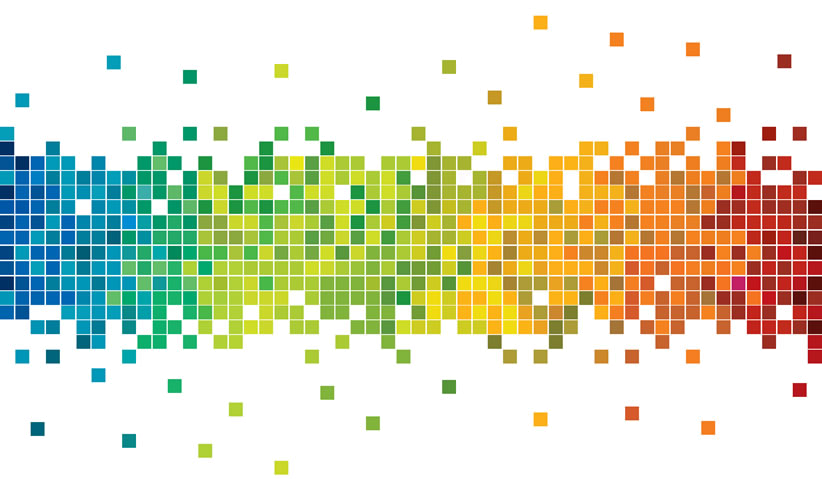 Центениалы
Не делят мир на цифровой и реальный
Центениалы любят общаться в Сети, причём анонимно: предпочитают социальные сети, в которых можно прятаться. Это не Twitter, а Snapchat, из которого исчезают сообщения. 
Это первое поколение, выросшее в мультикультурной среде. Центениалам всё равно, где родился собеседник и как он выглядит. Пожалуй, это самое терпимое и спокойное поколение
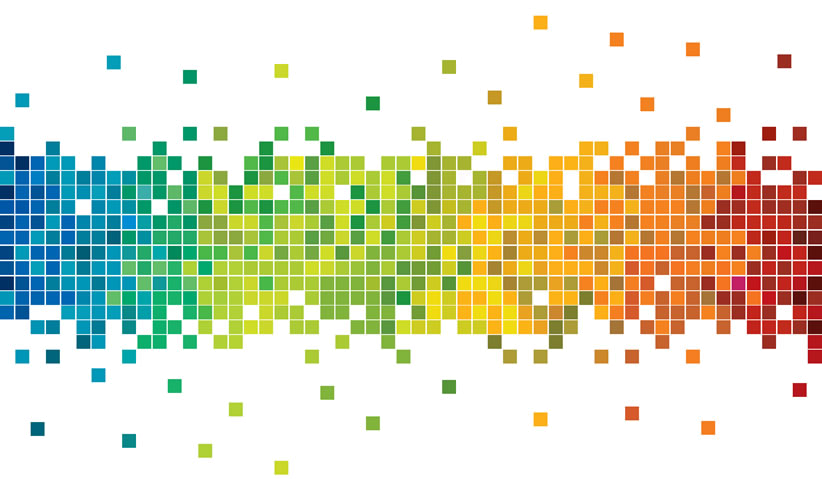 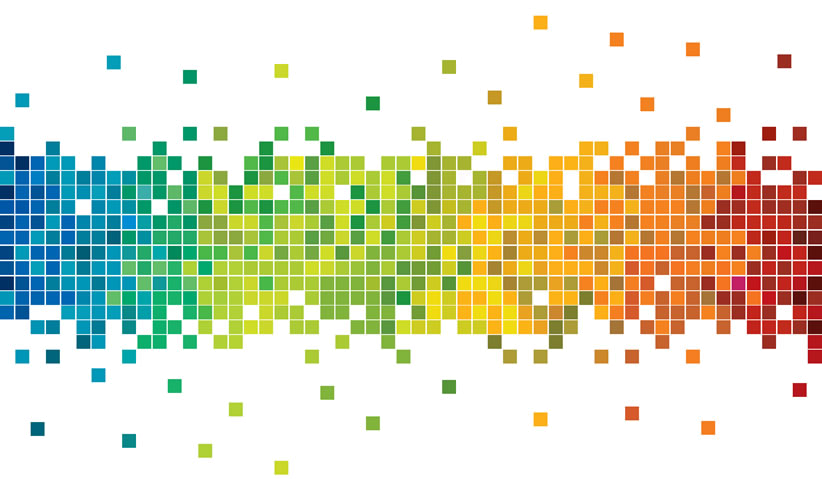 Как технологии повлияли на центениалов?
Предпочитают смотреть, а не читать:   используют эмодзи, смайлы, картинки; максимум информации  -минимум времени (слабость  концентрации) 
 Почти каждый подросток подписан в инстаграме и на YouTube на десятки блогеров.  
Исследование Google:  27% россиян 13-24 лет проводят онлайн более пяти часов в день, а 25%  -  проверяют новые уведомления каждые полчаса. 
Подростки не чувствуют, что обязаны тут же отвечать на полученные сообщения.
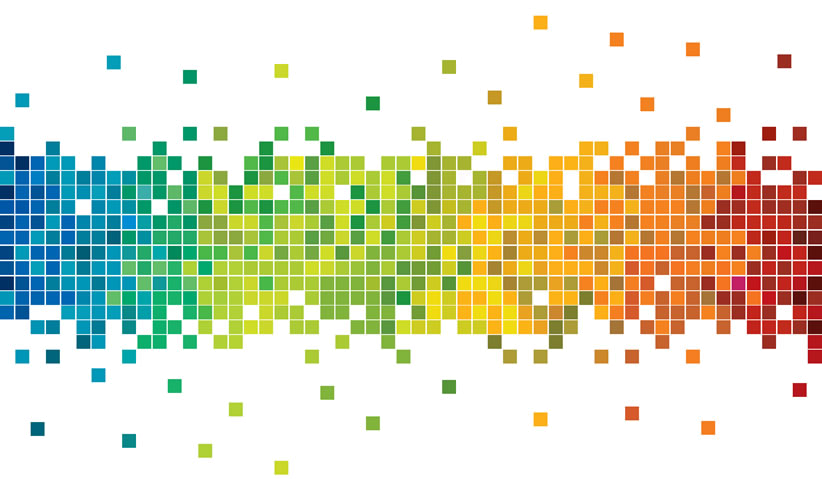 Особенности познавательной деятельности
Центениалы учились в обнимку с технологиями и привыкли к перекрёстному изучению предметов. В их голове каждый параграф учебника пронизан гиперссылками, как в «Википедии» 
Часто переключают внимание  быстро принимают  решения  не любят возвращаться к одному и тому же вопросу
 Глобально мыслят и быстро находят нужную информацию интерес к исследованиям и открытиям
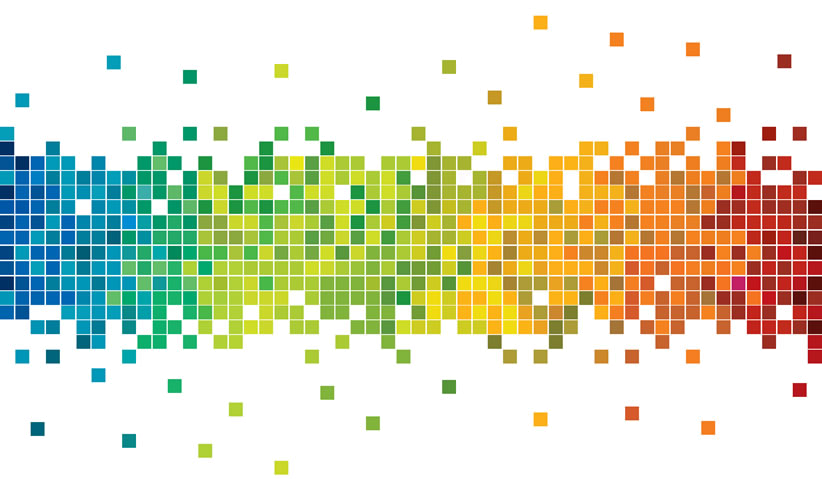 Ценности и ответственность
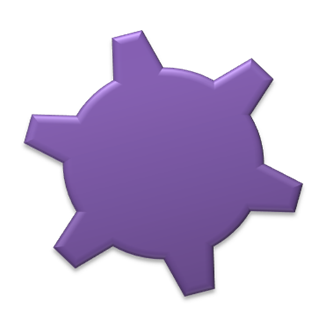 Больший интерес
 к результату, а 
не  процессу
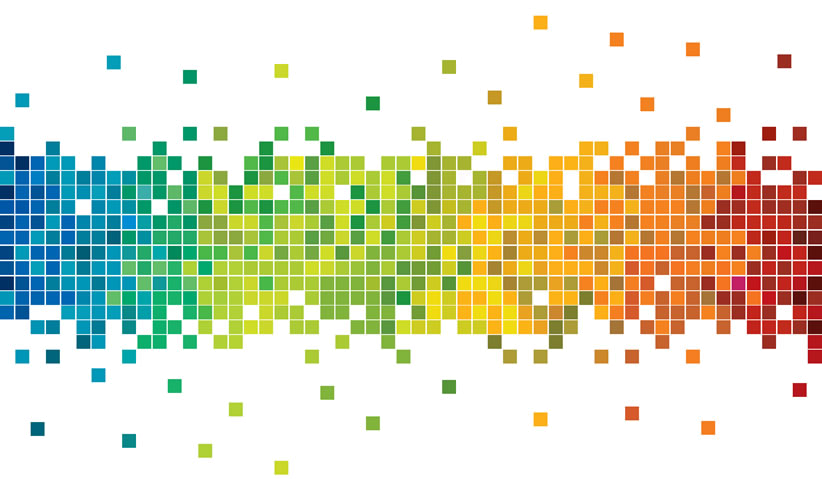 Приватность и  свобода
Константин Филоненко:
«Поколение Z первым столкнулось с серьёзной проблемой защиты своей приватности. Всем есть дело: и родителям, и учителям. Школе важно знать, что говорят о ней за пределами, контролировать информацию в таких пабликах, как „Подслушано“. Поэтому у современных подростков по 2-3 аккаунта в социальных сетях. Происходит некое расщепление личности в интернете».
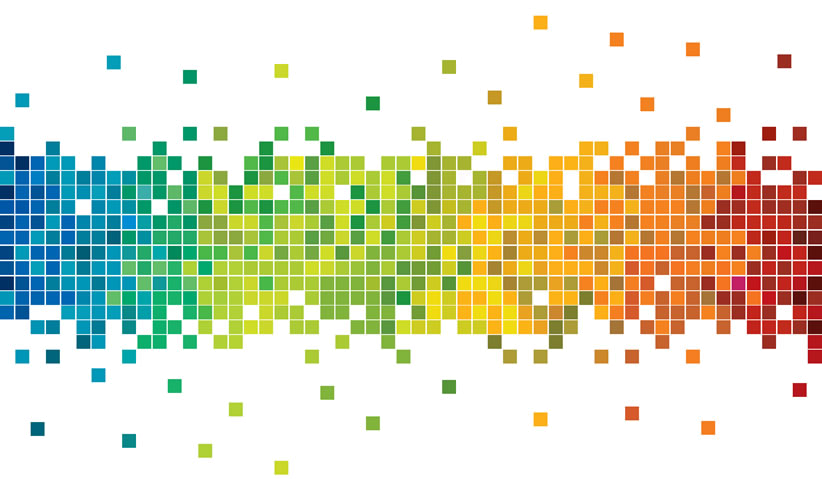 Преподаватель лицея «Вторая школа» и школы «Летово», лауреат всероссийского конкурса учителей фонда «Династия» и премии Правительства Москвы Георгий Арабули: 9 простых советов педагога, как учить поколение Z
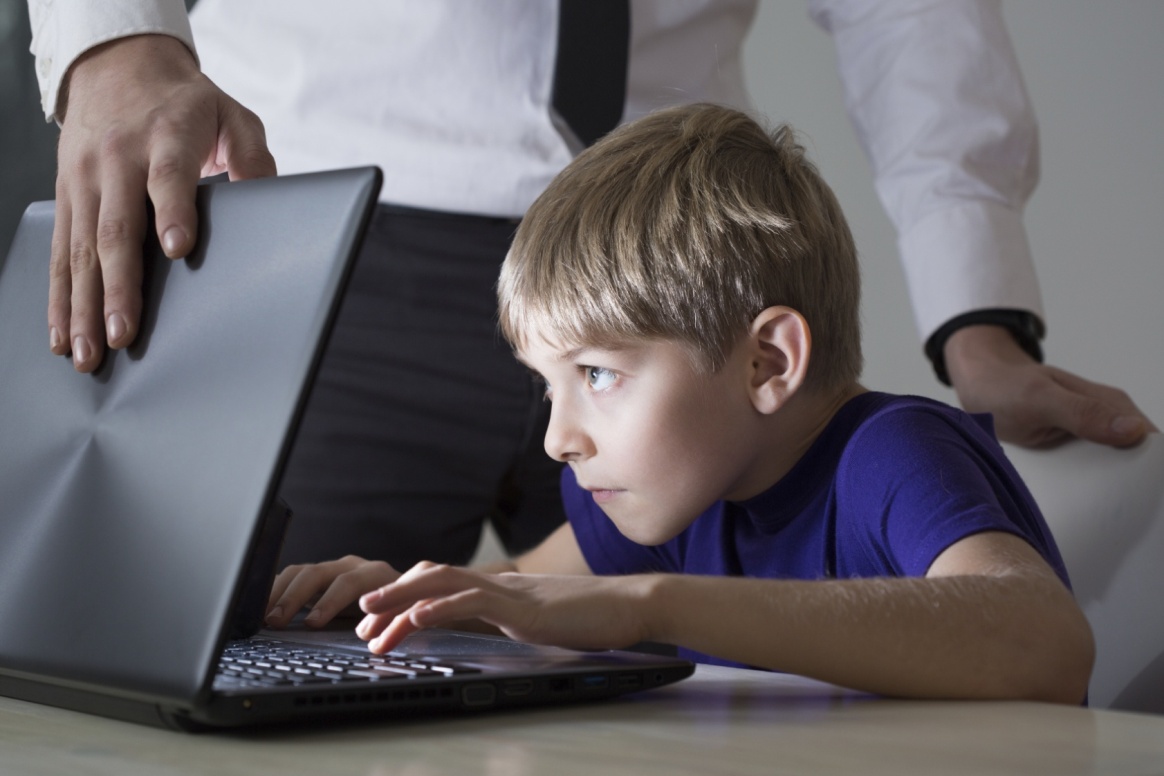 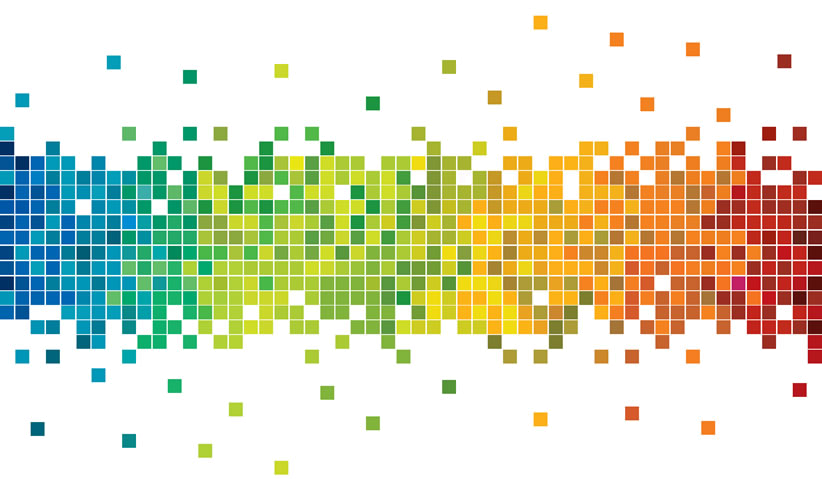 1. Учитывать Twitter-эффект:  Масштаб любой работы уменьшается. Раньше школьники писали сочинения, теперь минимальный объём текстов — всего 250 слов.
2. Не заставлять учить то, что не нужно: интересуйтесь трендами, показывайте связь  с жизнью
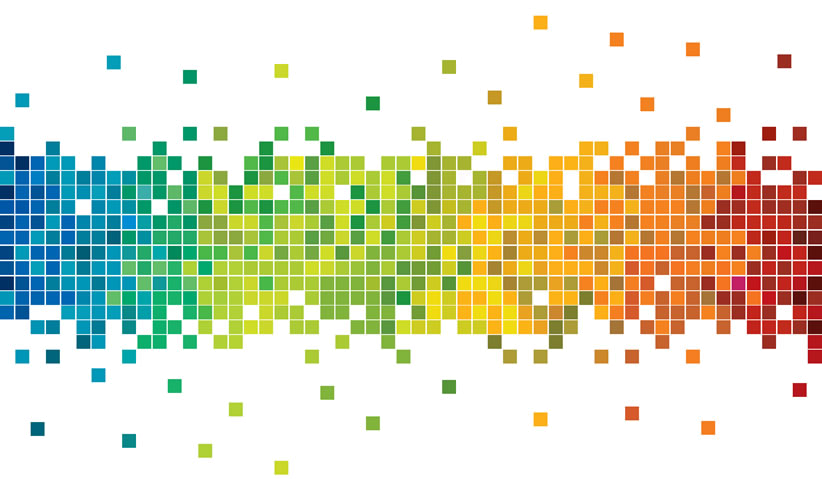 3. Общаться с детьми в соцсетях, но осторожно:  Полезный навык - чётко задавать вопросы и понимать лаконичные ответы. Лучше ничего не лайкать, а посты спорного содержания игнорировать
4.  Смотреть полезные видео (самому!)
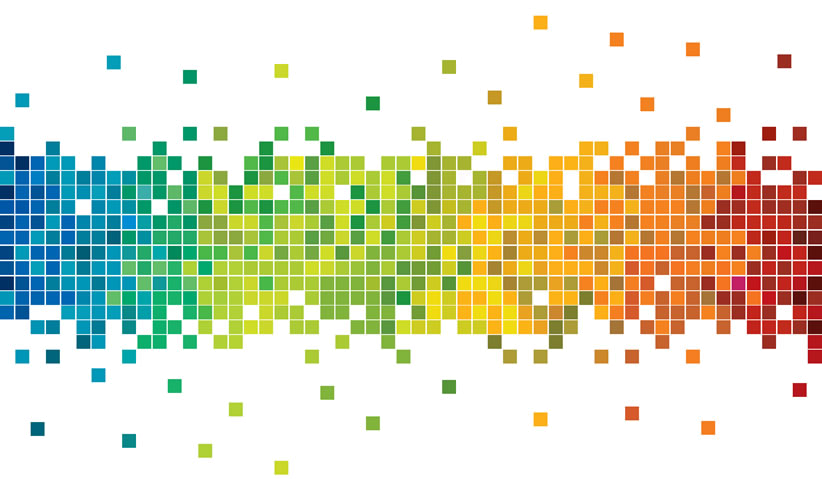 5. Не сравнивать детей с самим собой - Сейчас школьникам нужен азарт, дух соревнования -  давать им сложные задачи  , упирая на рода спортивные «ачивки» (от английского «achieve» — «достигать
6. Не заставлять их всё делать по шаблону, не давать  абстрактных заданий, рассчитанных на два часа
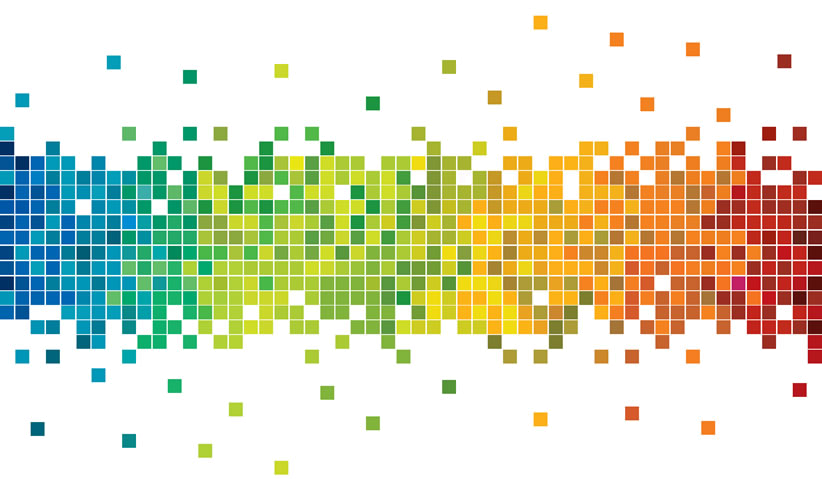 7. Уважать их интересы - Надменный подход «я взрослый, я лучше знаю» лучше оставить
8. Объяснить, почему в учёбе есть смысл
9. Узнать, чего хочет сам ребёнок (а не его родители)
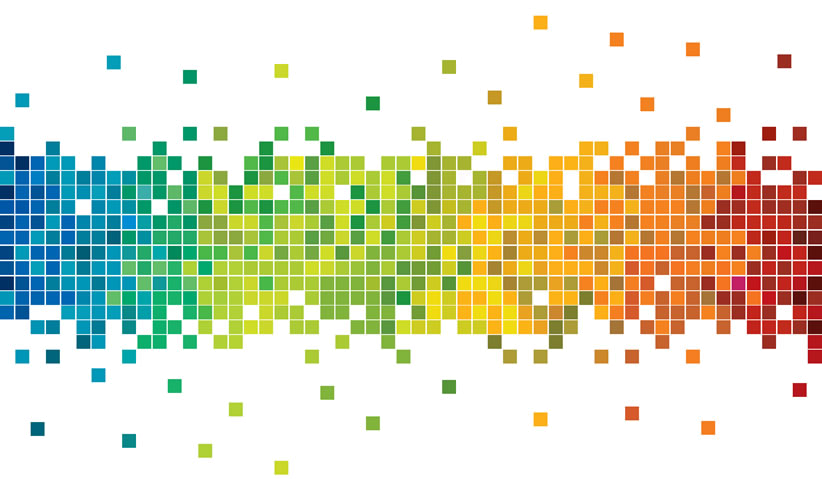 5 увлечений поколения Z, которые не понимают родители
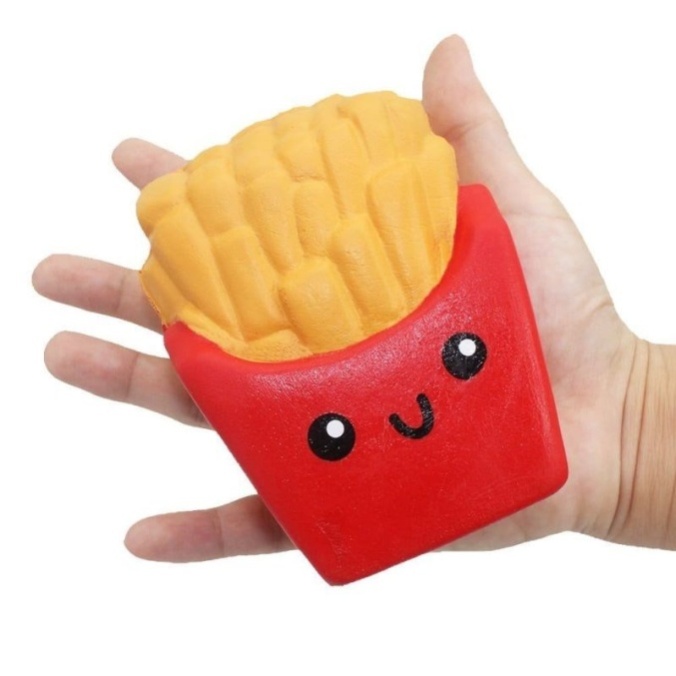 https://mel.fm/microsoft/2150367-new_hobbies
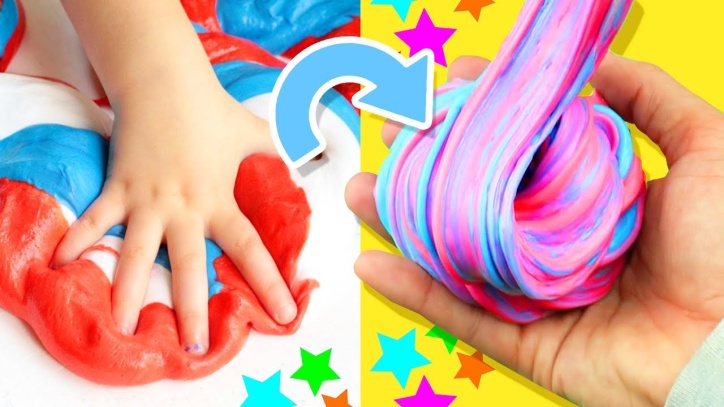 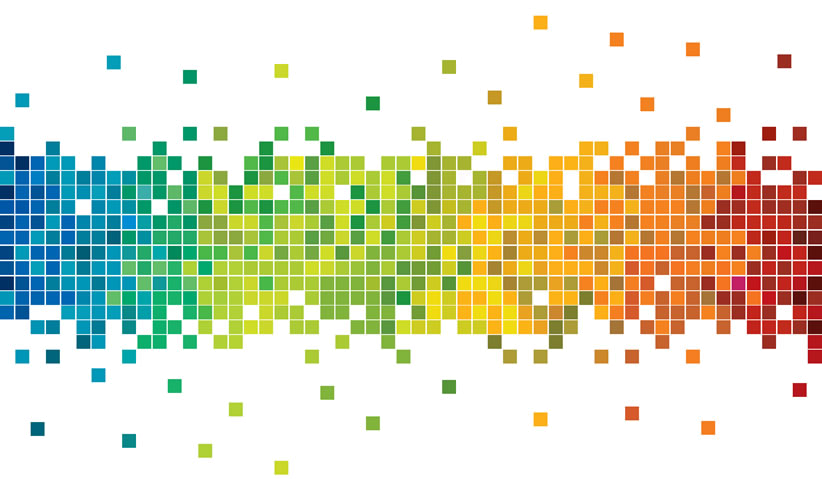 Популярные ресурсы
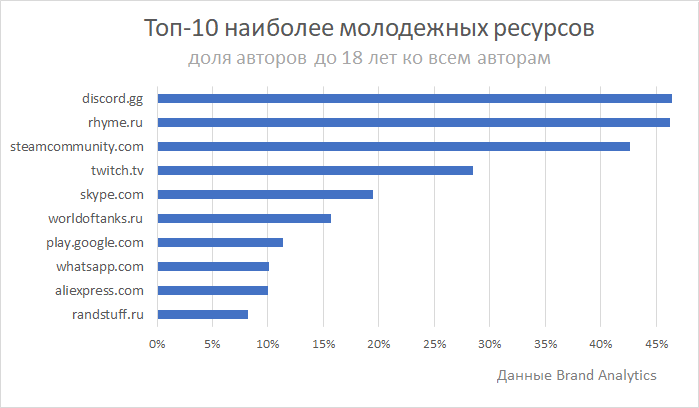 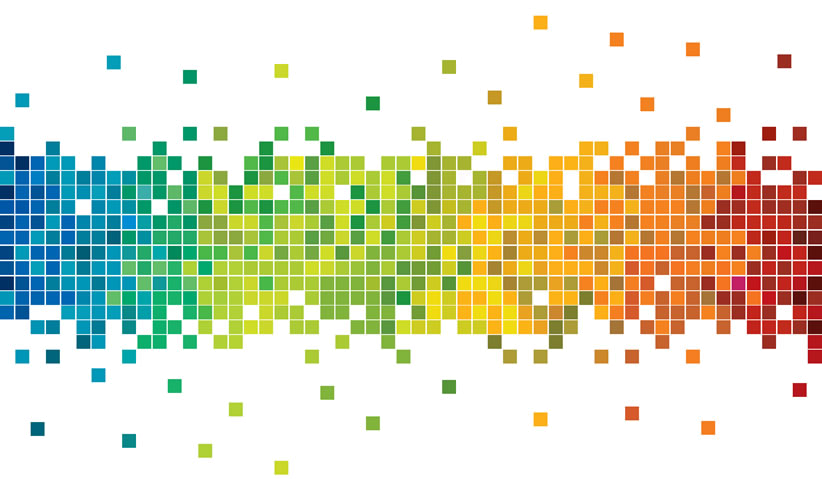 Пользователям младше 18 лет в первую очередь интересны
Игровые ресурсы – игры, сервисы для стримеров, получение донатов 
Медиаресурсы – развлекательные порталы, новости 
Мессенджеры
Онлайн-магазины
Музыкальные сервисы
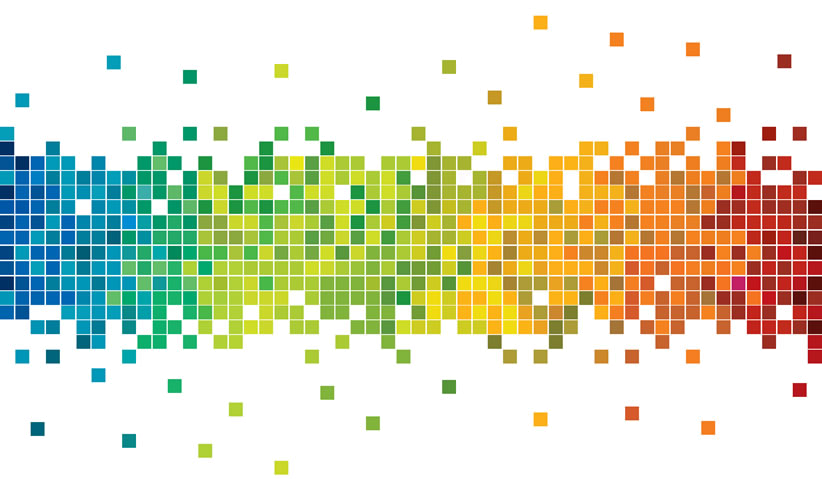 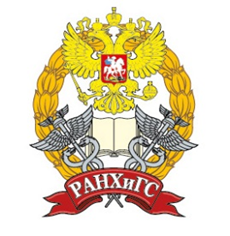 Поволжский институт управления имени П.А. Столыпина
Учет возрастных и поколенческих особенностей обучающихся в системе подготовки учителей финансовой грамотности
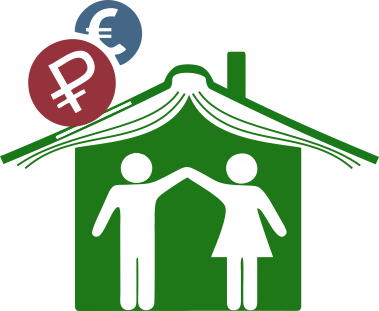 Черняева Татьяна Ивановна, 
доктор социологических наук, профессор, 
заслуженный работник Высшей школы РФ
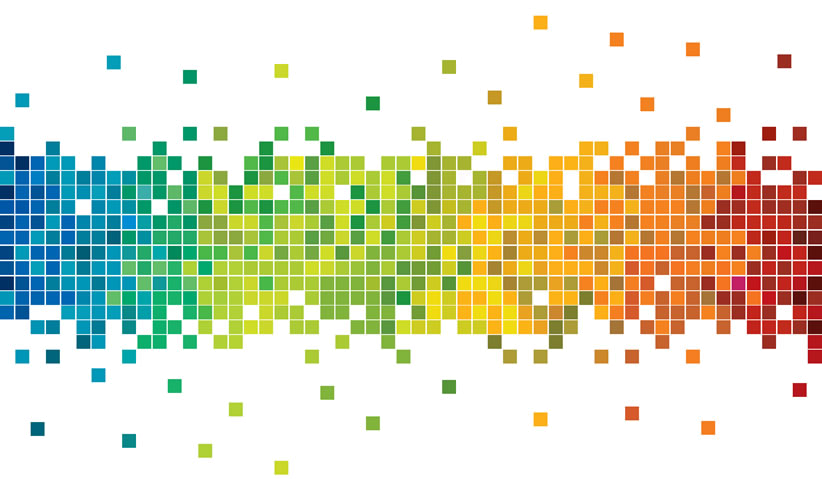 Саратов. 19.06. 2020